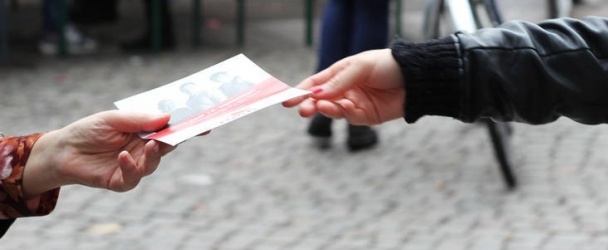 Media of advertisement
Bugi Satrio Adiwibowo, S.E., M.I.Kom.
Advertisement media analysis
Discuss the impact of advertisements from various advertisement media instruments which is comparing between strength and weakness of each.
Media of advertisement
Outdoor Advertisement;
 Newspaper/magazine/tabloid;
 Television;
 Radio;
 Printed Media; and
 Internet.
1. Outdoor advertisement
Billboard is the most effective advertisement instrument for outdoor advertisement.

Billboard is used for announcing a brand/product or short messages.
Billboard
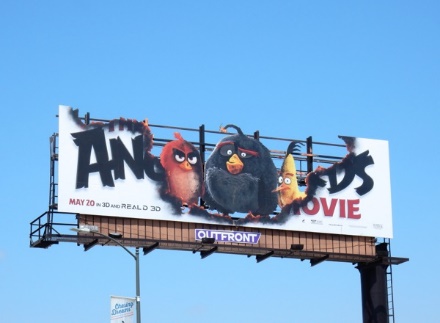 Placed at full and height
   highway
 Gigantic size of Flexy Fabric
   (10x6 m or 8x4m)
 Advertisement agency often 
   rent it monthly
 Upgraded into Digital/LED
Strengh of billboard
Geographically flexible
 Affordable price
 Monopoly the location
Weakness of billboard
Unsegmented and untargeted
 Quick time notice
 Hard to measure how many people whom noticed
 If it isn’t aesthetic enough, it will disturb driver
2. Newspaper
A media to persuade, convey the idealism,
   and deploy provocative message to people
 Limited place for advertisement
 Adv. should be in line with newspaper/
   magazine idealism and image
 The more strategic the place it would be,
   the more cost to expense
Strengh of newspaper
People are in exact emotion when read
   the message printed
 Wide-spread reader segmentation
 Have an opportunity to deploy the
   message in detail
 Not limited in time
Weakness of newspaper
We don’t know where it placed
 High cost for regular advertiser
 Reproduct quality is not really good
 It will burden if potential buyer is far away
3. magazine
A big number of magazine spreaded away in Indonesia with specific genre off lifestyle, like otomotive, sport, beauty, health, fashion, women, business, etc.
Strengh of magazine
Wide-spread segmentation and targeting
 Selective
 Reproduct quality is high
 Convey messages in detail
Weakness of magazine
Can’t guarantee the reader will be interested, they usually do skimming-reading
 Untidy layout for advertisement, they can put advertisement everywhere
 We can’t do segmentation
4. Radio
Radio included in big three favorite media to advertise. Every car and smartphone has radio application.
Strengh of radio
Suitable with segmentation of people
 Reach the listeners individually
 Real time
 Affordable Cost
 Repeatable
Weakness of radio
Doesn’t have fixed time
 In sound type of performance
 Depends on the listener’s choice
5. televisi
Almost everyone have their own TV in their house
Media TV corporation have some space for advertisements session (commercial break)
Strengh of tv
Could be a demonstration in how to use the product
 Able to appear as our expectation
 Could be eyecatching
 Capable to use humour
 Have a big impact to influence people
Weakness of tv
High Cost to be broadcasted
 It depends on how people’s interest in TV program
6. Interactive advertising media
Due to the globalization era, advertising activity can easily use the internet to promote their product through social media. This day, we can pay the public figure to promote our product through their social media account by text, photos, or videos.
Strengh of endorsement
Public figures have vary style to promote by their creativity
 The potential buyer can easily go to our website/account by one click
 Regular product might have special treatment
Weakness of endorsement
In social media, people usually skip the ads
 The segmentation might be blur
 Our product shows in the same time with competitors
conclusion
Discuss the impact of advertisements from various advertisement media instruments which is comparing between strength and weakness of each. 
 Advertisment media instruments are outdoor advertisement, newspaper, magazine, radio, TV, and Interactive Advertisement Media.
Thank you